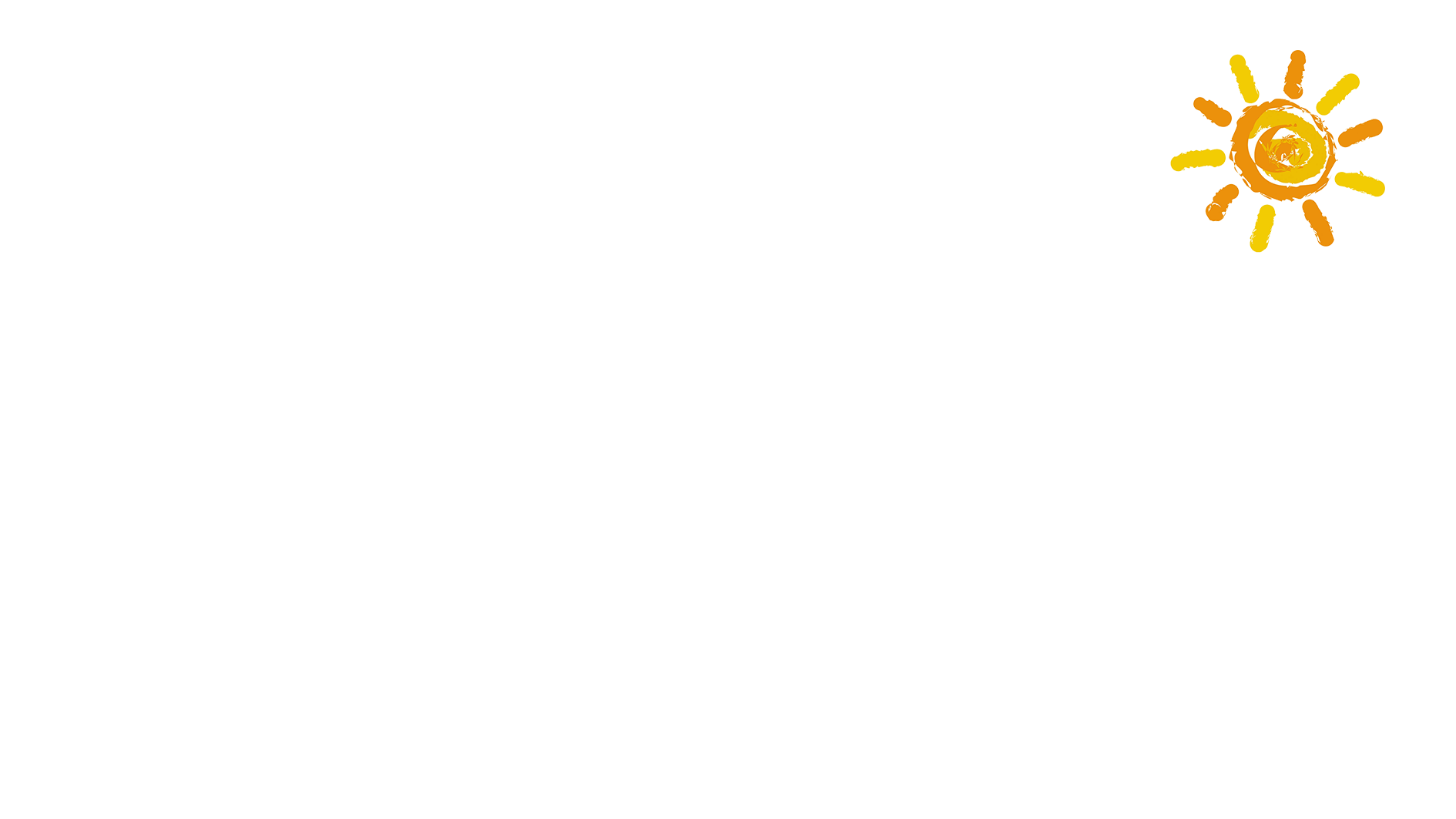 固
丰
本
茎
行
稳
致
远
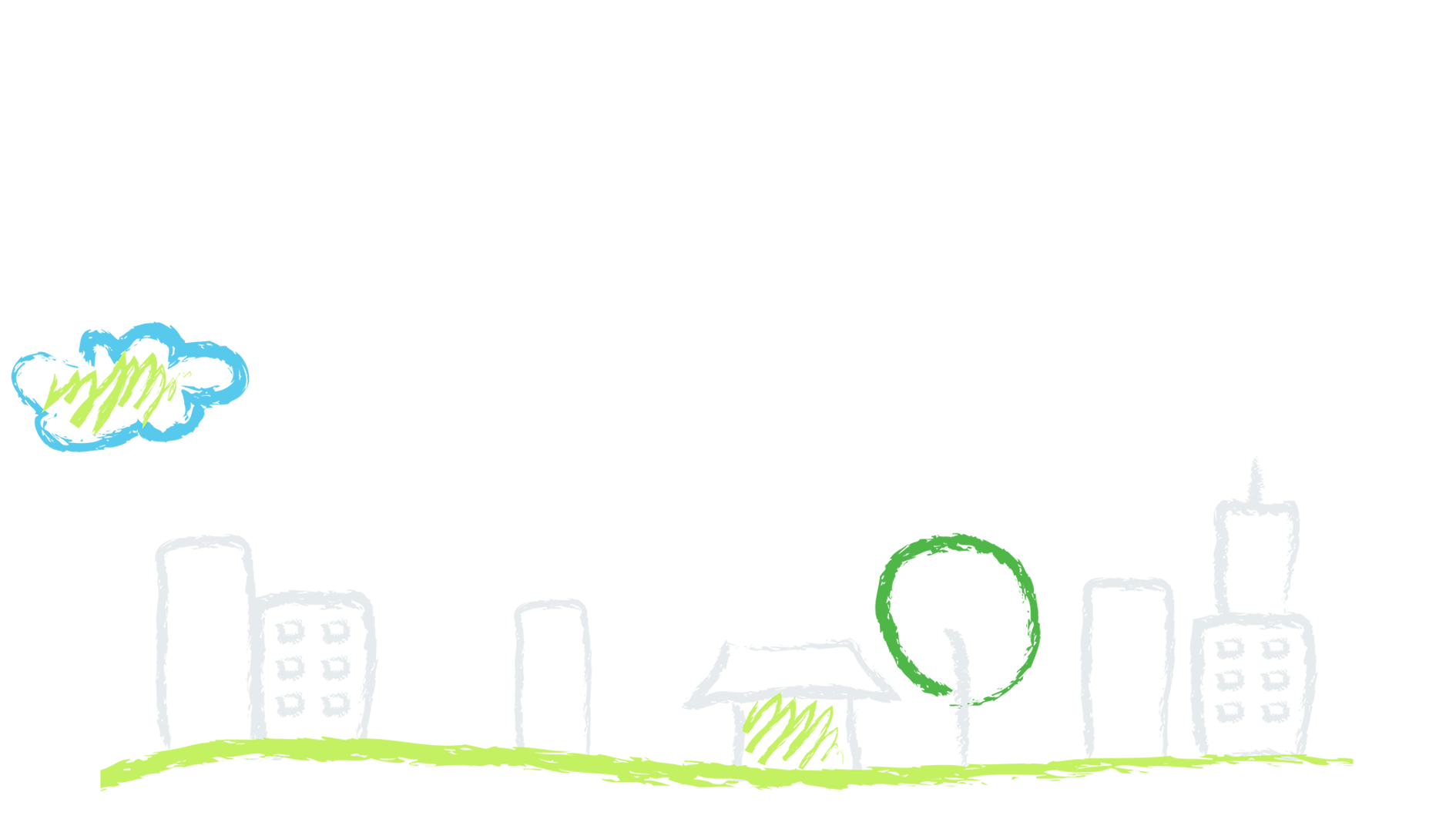 ----2019-2020学年第二学期二语教研计划
目
录
现状与问题分析
发展目标
工作策略
重点工作梳理
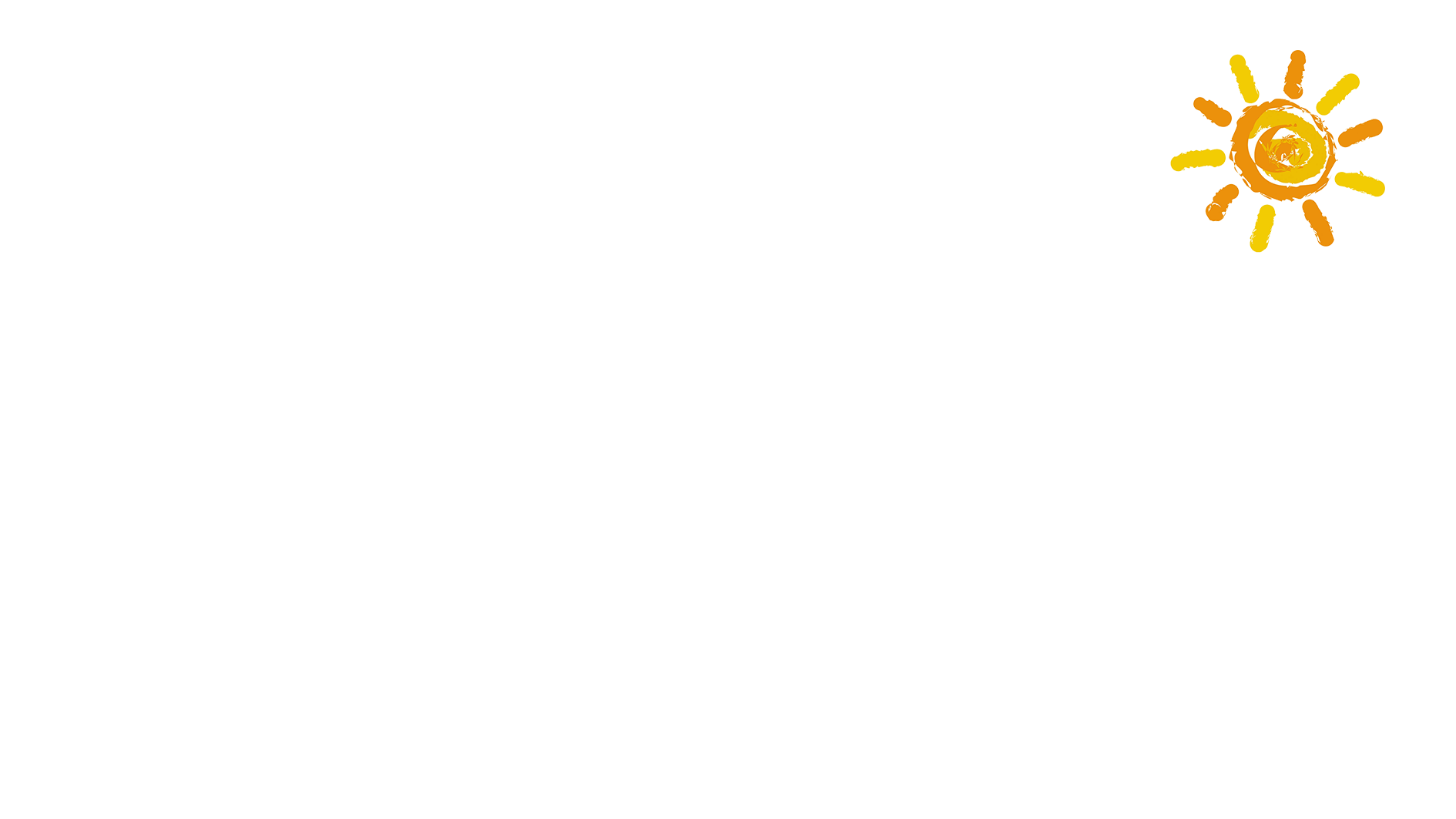 01
现状与问题分析
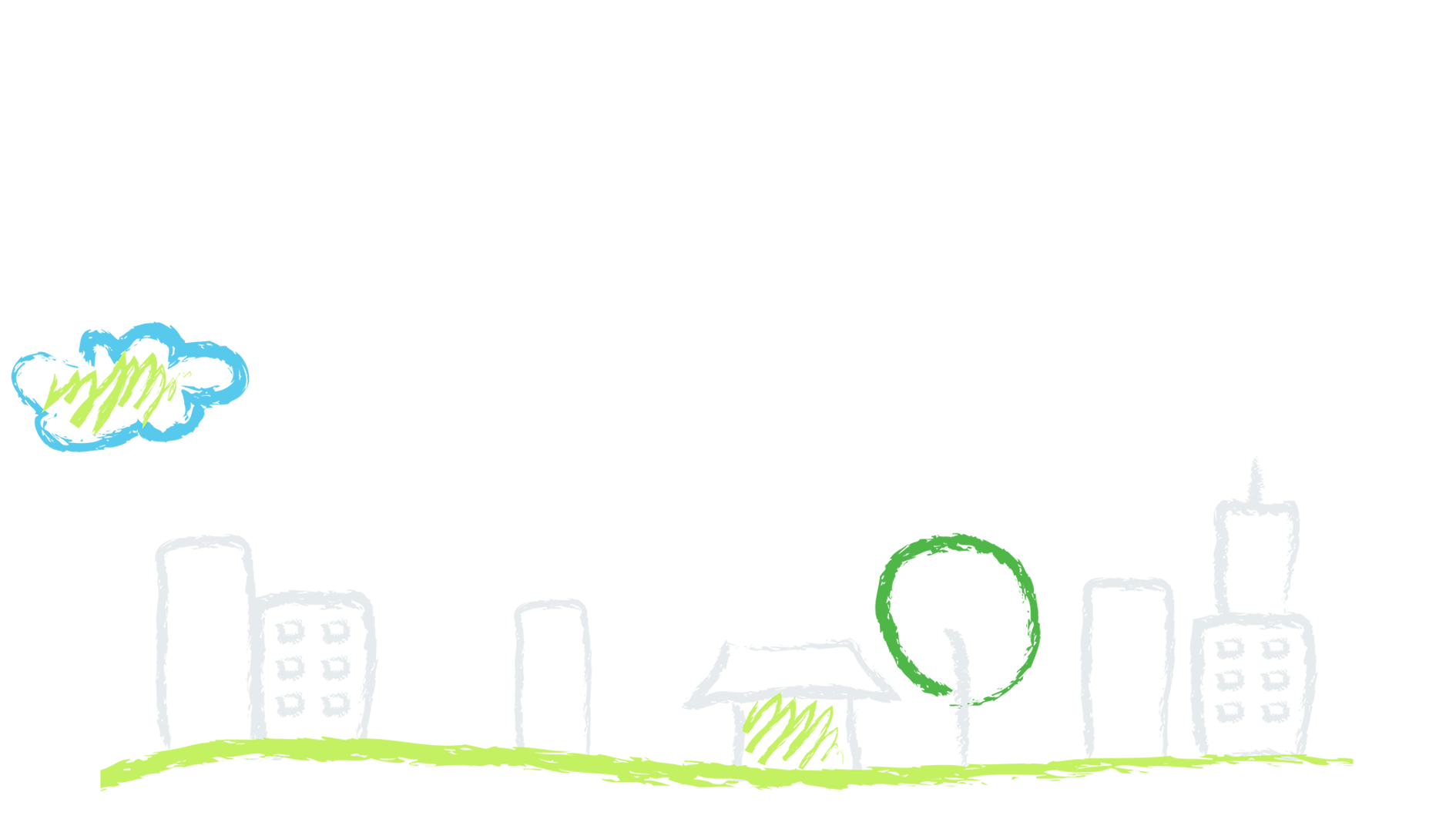 教师现状
骨干领航         新晋突围         青年蓄势
问题分析
工作资料没有系统收集和整理，学思结合论文撰写的驱动力不强
解读教材和教学优化设计能力不强，理论素养有待加强
专业素养
教科研状态呈现组内不均衡状态，7位成员中有3位还没有课题研究。
论文撰写
科研意识
学生现状
写话
识字
写字
写话
口语
交际
1、在写话中能运用阅读和
生活中学到的词语
2、对于把写话题材写生动、
写具体仍需要提升
1、具备至少2000的识字量
2、初步掌握自主识字方法
3、有主动识字的愿望
写
听
说
读
阅读
写字
朗读
阅读
说故事
1、具备阅读兴趣和阅读能力
2、需要系统阅读方法的指导， 并学会检索重要信息
1、自主写字能力出现分层
2、对于难写字和合体字的      书写尚未完全突破
学科现状
“七彩儿童阅读”体系
青色阅读
粉色阅读
金色阅读
蓝色阅读
绿色阅读
启
发
阅
读
评价
形式
专
题
阅
读
阅读滋养
对
比
阅
读
橙色阅读
红色阅读
紫色阅读
白色阅读
交流
内容
儿童
本位
焦
点
阅
读
方法助长
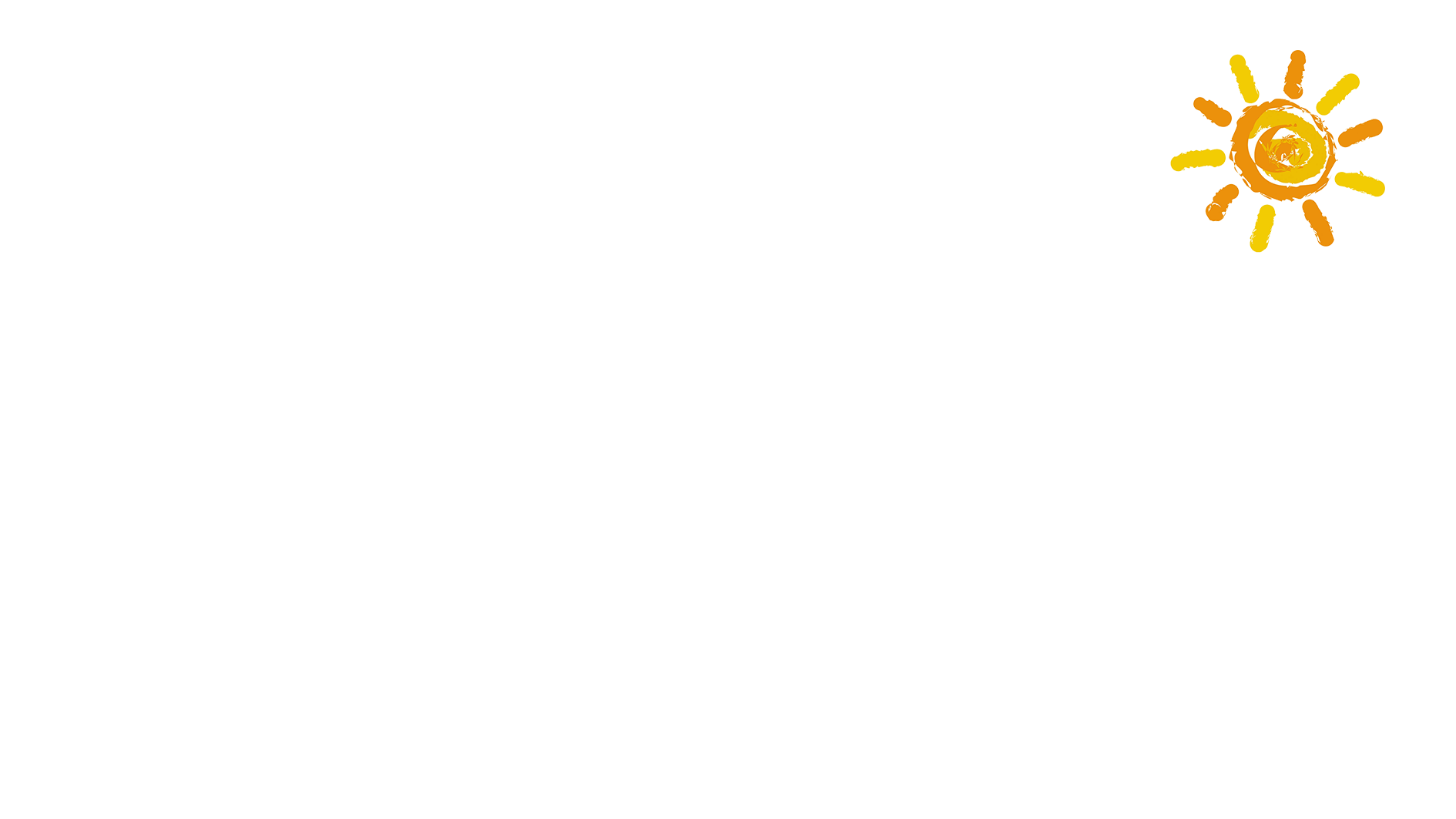 02
发展目标
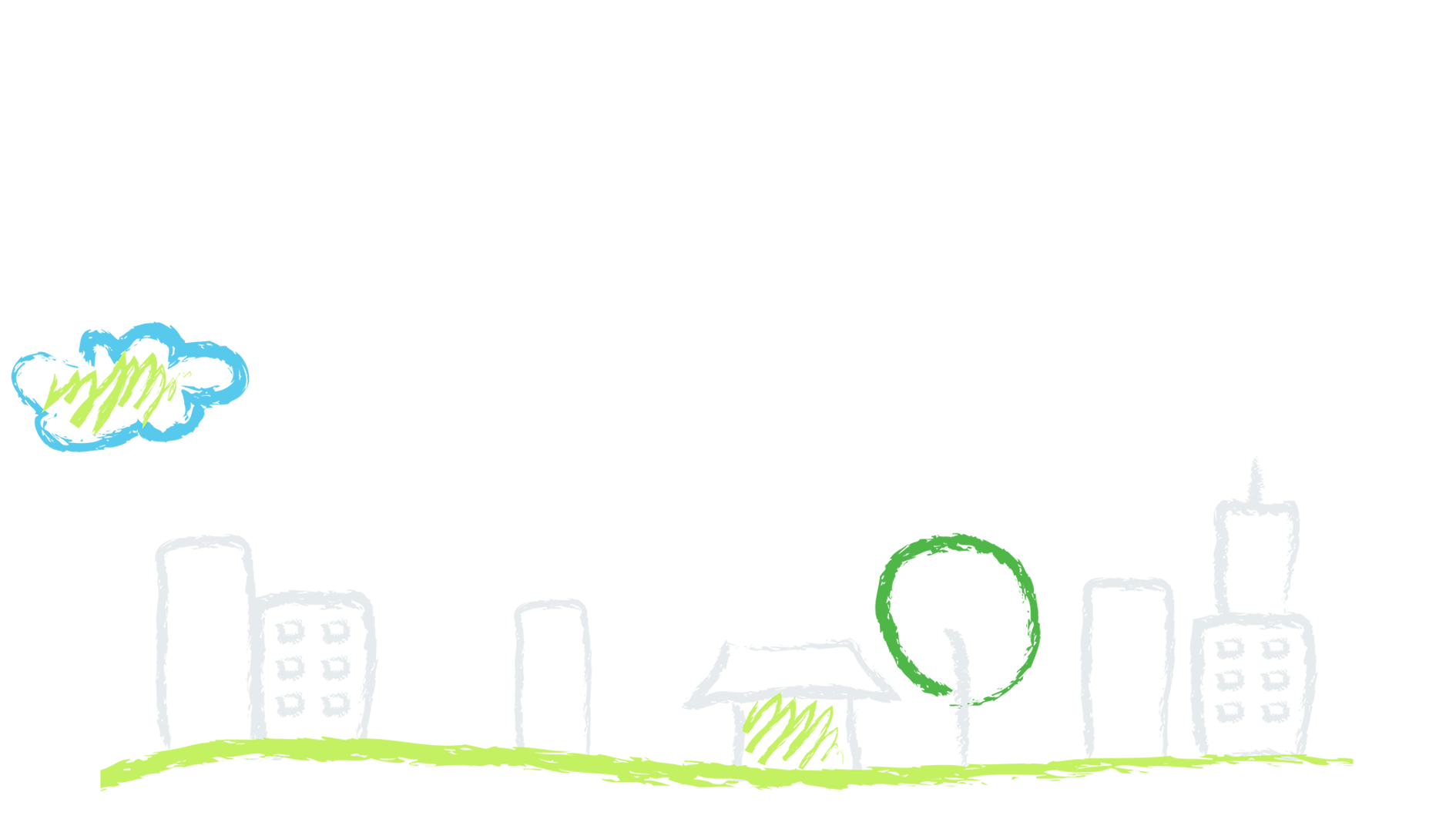 发展目标
学生发展
教师发展
课程建设
课题研究
素养提升  
  增实效
助燃成长  
  提优质
深度思考
  寻突破
守正固本
  添新色
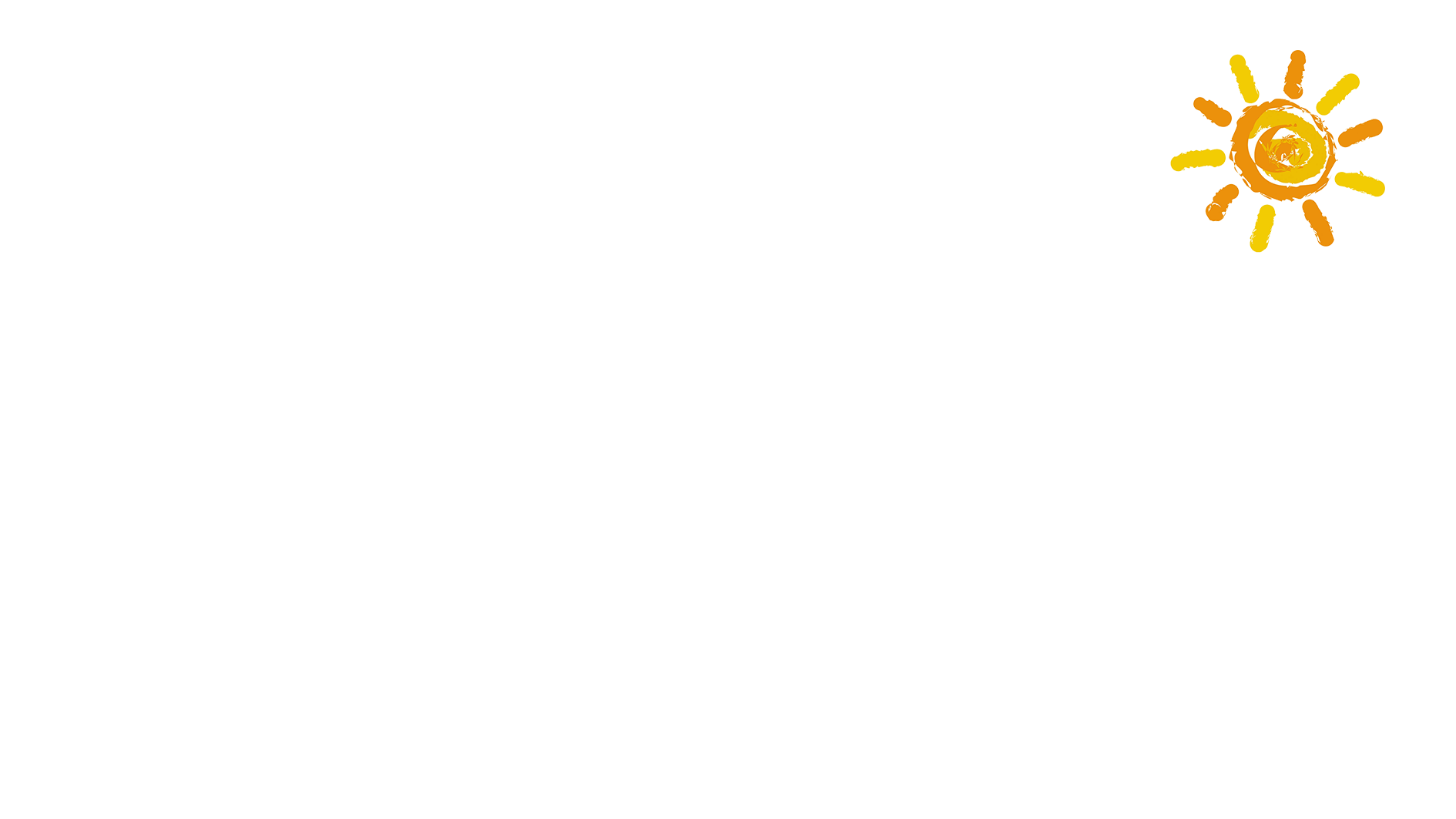 03
工作策略
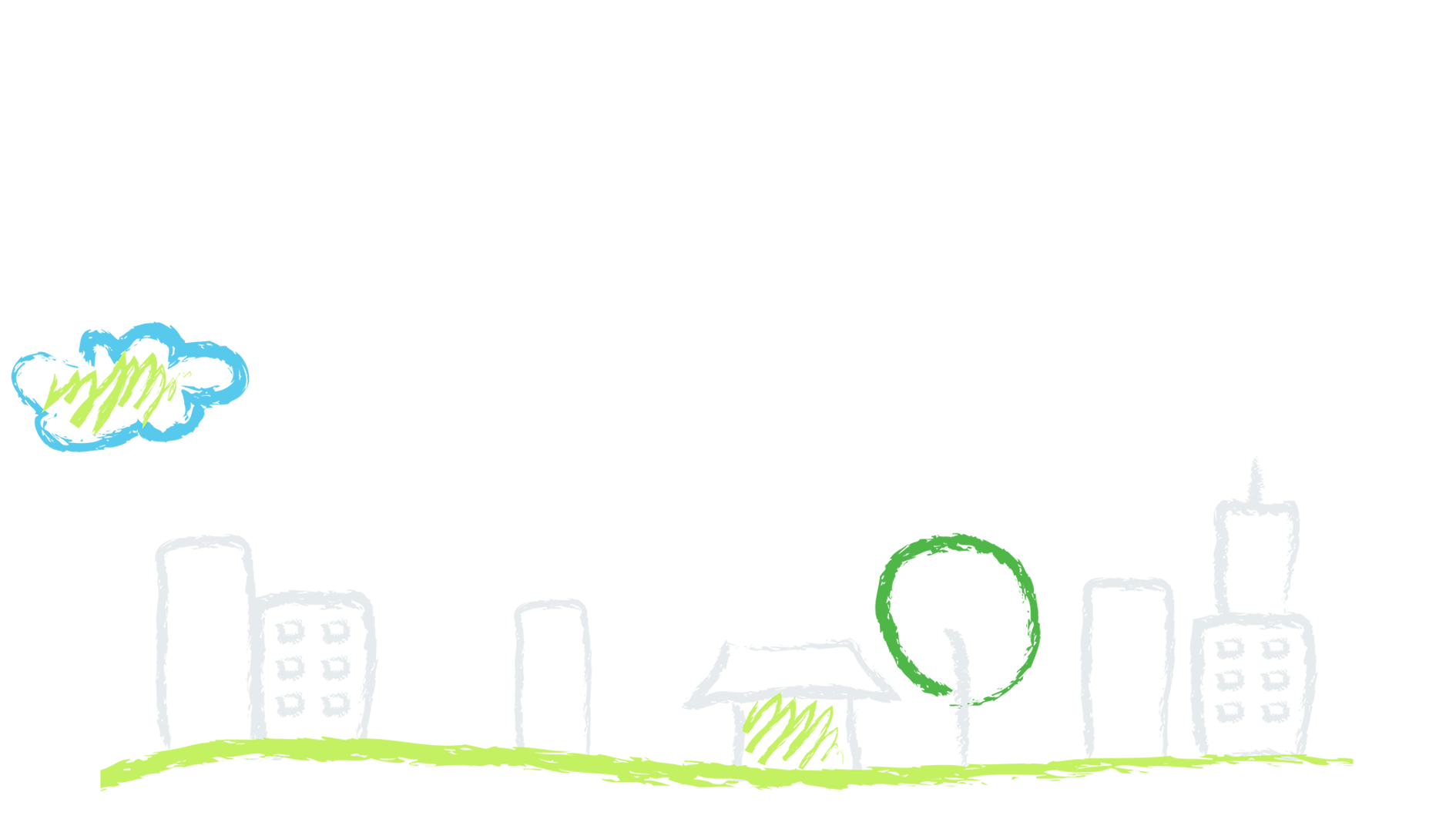 学生发展
目标
素养提升增实效
1、清晰：说什么？ 怎么说？
（有主动交流的主动性和对象意识）
2、关注“说”的要求--说清楚要讲的内容
3、交际习惯的培养--态度自然大方，有礼貌，注意说话的语气，感受何为适宜的速度。
听
说
1、养成良好的倾听习惯 
 2、专注“听”
 有效获取别人讲的主要内容
读
写
二下
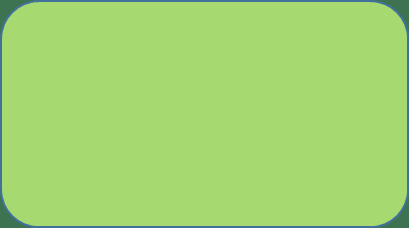 1.读好句子语气（重音/问答的语气）
2.分角色朗读
3.有感情地朗读课文
4.读好对话
5.读好喜欢的部分（神奇）
1.激发想象，想开去；
 2.多写几句话；
  3.渗透按顺序写。
二上
1.分角色朗读
2.读好反问/感叹/祈使句
3.读好人物说话的语气
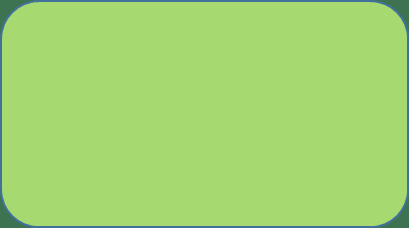 背诵优秀诗文，
课外阅读总量不少于 2 万字
学生发展
策略
“方法”为经，“阅读”为纬，培优提质
听
细化倾听要求
落实学生倾听习惯培养细则
倾听习惯
说
依托多元平台
  创设学生表达展示机遇
口语交际
读
写
循写话章法
    激写话之趣
分
阅读写话
关注多元阅读方式
吸纳家校社有效资源
课内外阅读
课
45
堂
教师发展
目标
助燃成长加速度
教师发展
策略
“钻”教材，“研”教学，“思”进取
集体备课
线上教研
校、区级展示课
校、区级比赛平台
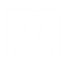 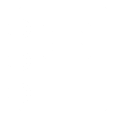 学科特色课程
校本课程
课程建设
目标
守正固本添新色
校本课程《诗意阅读》（成熟、完善）

 少儿国学课程---少儿蒙学课程（起步、探索）
“七彩儿童阅读”体系（补充、改进）
课程建设
校本课程
提质维稳，增效创优
策略
扎实稳定推进校本课程《诗意阅读》《少儿蒙学》课程
高效安排每周五80分钟的课外阅读班本交流活动和午间微课程
课程建设
主题
学科课程
固本丰茎，实践创生
策略
青色阅读
粉色阅读
金色阅读
形式
启
发
阅
读
微读时光
方法
专
题
阅
读
金嗓子广播
七彩儿童阅读体系
对
比
阅
读
紫色阅读
白色阅读
展示
评价
焦
点
阅
读
龙娃剧场
方法助长
课题研究
2
1
3
目标
策略
深度思考寻突破
行而有思，思而行远
“少儿国学”校本课程构建和实践研究
   课题成员：吴静娟、房丽丽、黄汝群、许阳

“少儿蒙学”校本课程构建和实践研究
   课题成员：黄汝群、许阳

   儿童课外阅读微课题 
   课题成员： 郑芬、赵婷、张娟
人  人
人  人
有  有
课  研
题  究
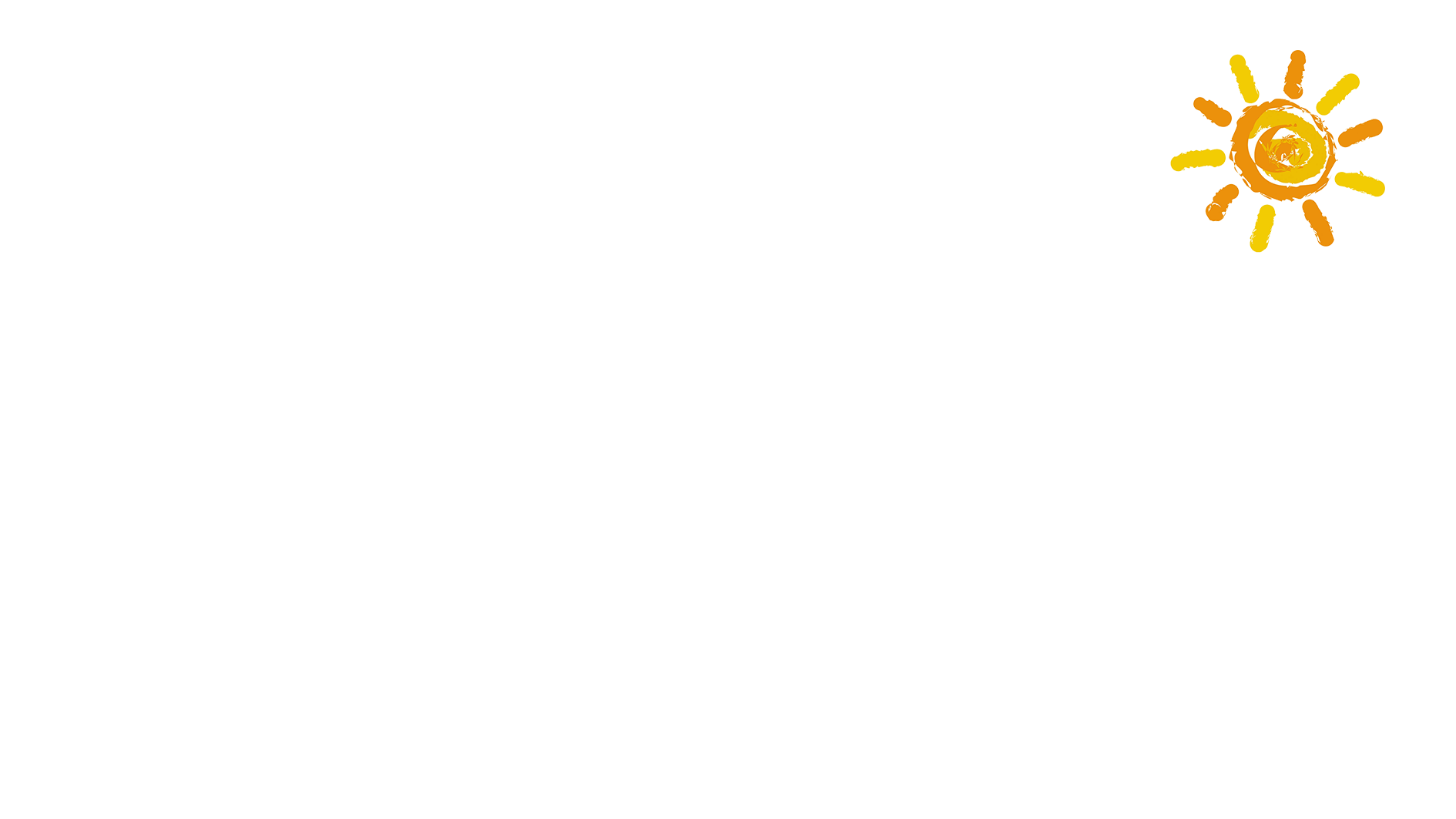 04
重点工作
梳理
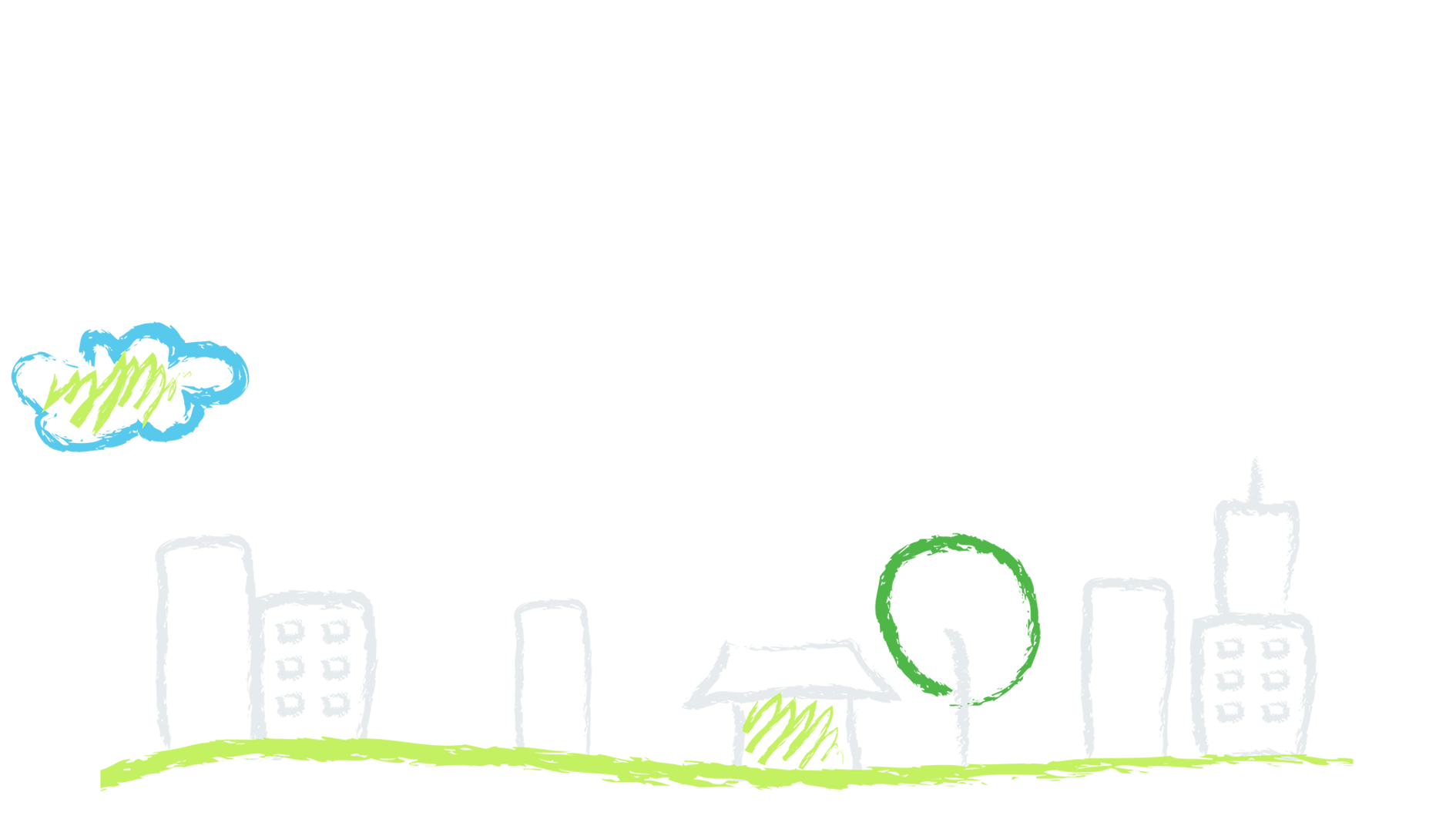 “师陶杯”“教海探航”论文评比

“骏马杯”教师基本功比赛
骨干教师低段写话指导课
6月
“弘雅杯”论文评比

“弘雅杯”教师基本功比赛
青年教师公开研讨课
七彩阅读          体系建构
少儿蒙学课题            实践研究
4月
5月
3月
写话能级考核
阅读能力考核
百词过关
整班朗读
区写字抽测
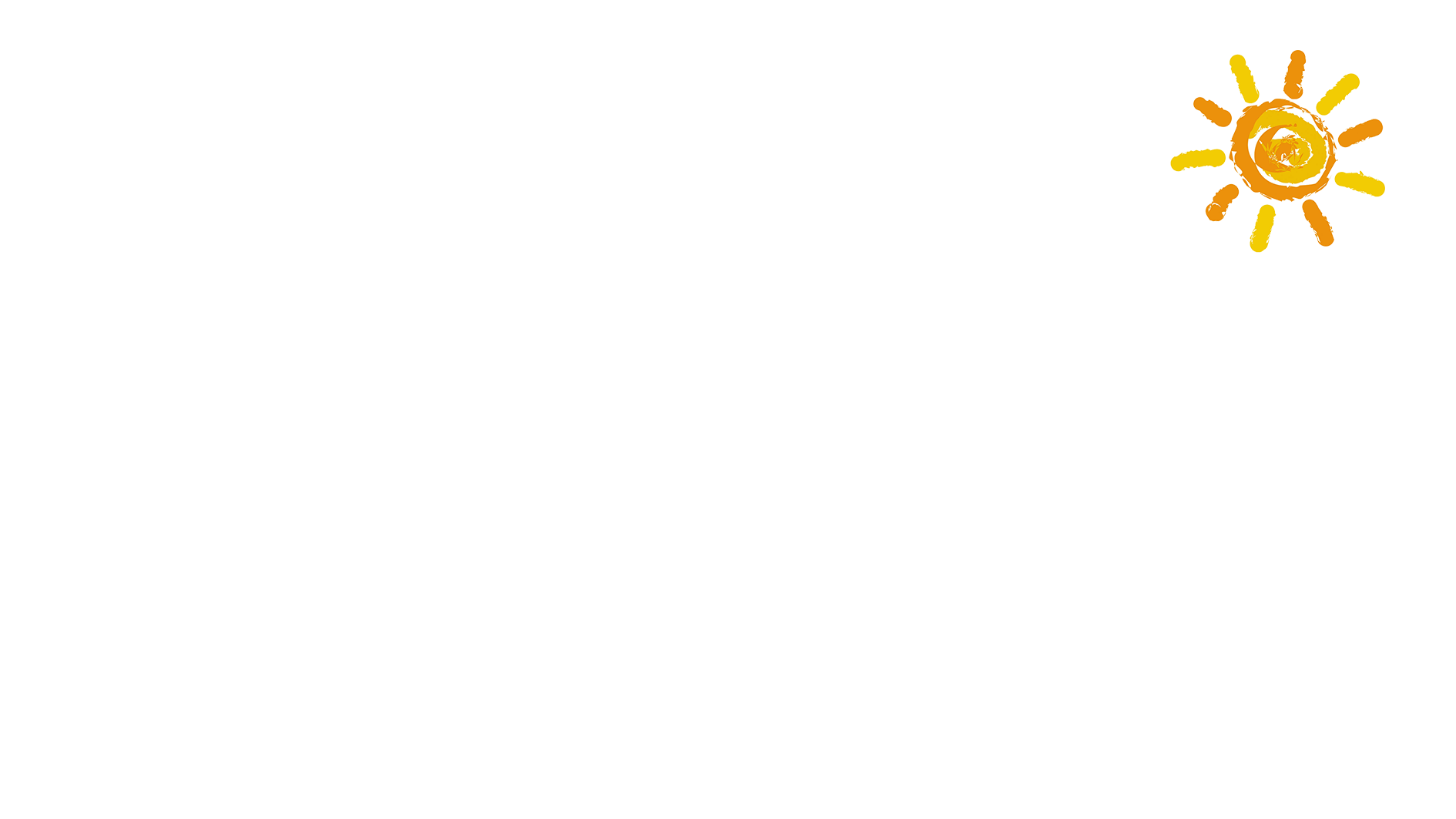 固本以丰其茎叶
            行稳方能致远
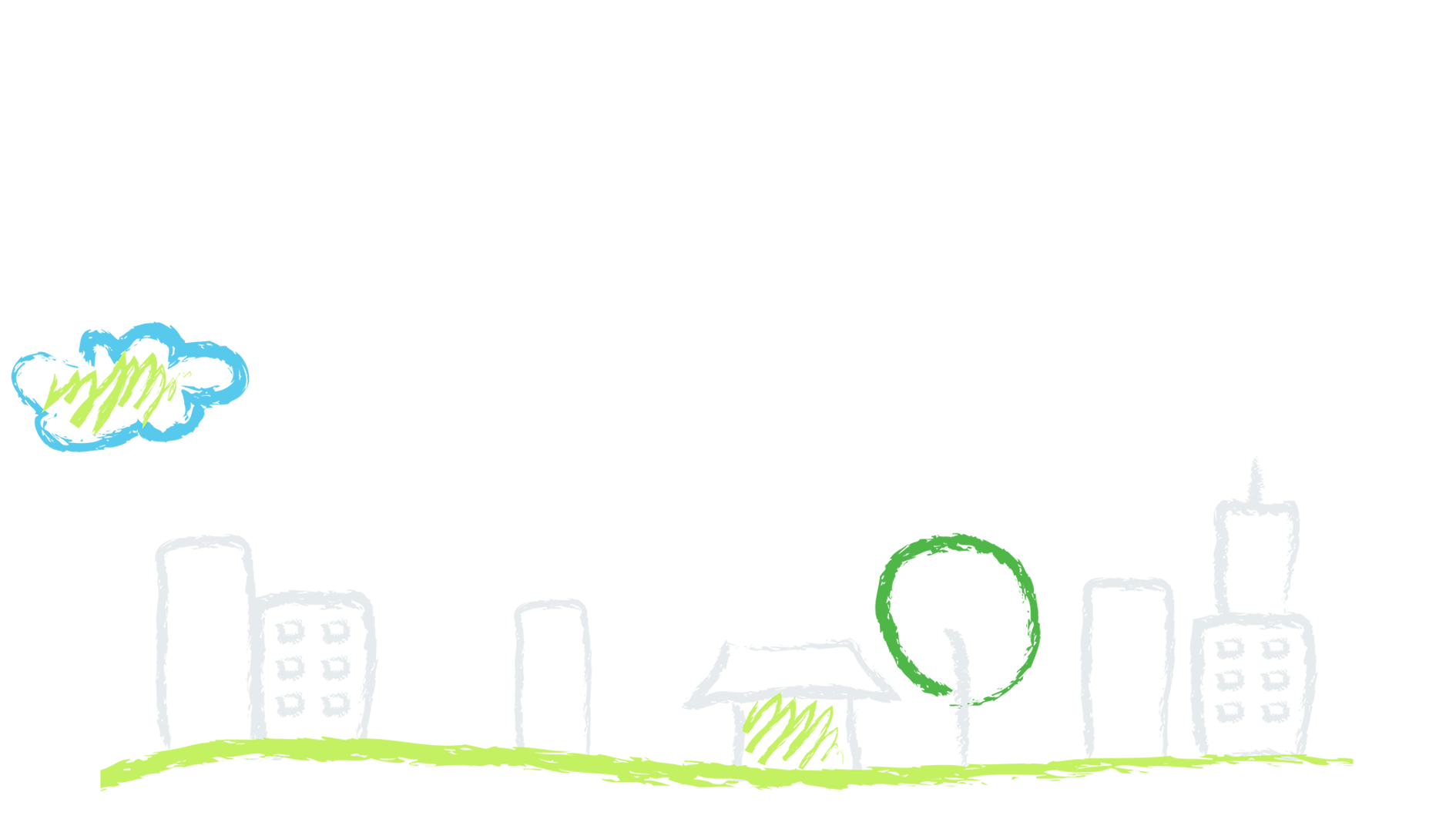